TAP TO RETURN TO KIOSK MENU
Abstract
ABSTRACT
Introduction
This slide/poster size is 41x23
Minimum font: 28pt (this may seem large, but at this poster size it’s not)
Recommended font Types: Calibri, Arial, Times New Roman
Multiple pages can be used. Multiple page allows adequate spacing for adding more content, images, graphs and videos
This is only a template. All content may be modified
If you are creating your e-poster on a PC, please make sure to save your formulas as an image and embed it into your presentation or they will change on our Macs.
If you are using word documents, please save them as PDFs
Methods
Results
Conclusions
References
Click Headings Above to View Content
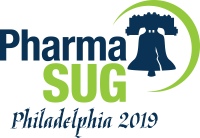 INTRODUCTION
Previous
Next
Home
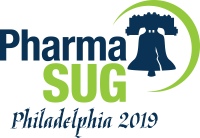 METHOD 1
METHOD 2
METHOD 3
Previous
Next
Home
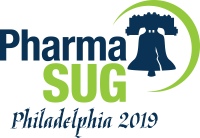 RESULTS 1
RESULTS 2
RESULTS 3
Previous
Next
Home
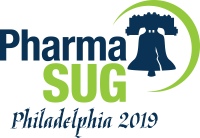 CONCLUSION
REFERENCES
Previous
Home